１. 会の目的
カレブの会のコンセプトを受けて下記の目的、方針で活動しています
カレブの会コンセプト
主から夢を頂き、夢の実現の 
  ために互いに助け合う
人生のソフトランディング
   を助け合う
西宮カレブの会の目的
50-70歳を中心に、また次の世代の方も含めて、山や自然に興味はあるが 
  　一人では出かけにくい方や再挑戦しようという方をお誘いする
 　神様の造られた自然を通し、健康の回復、元気をもらい、仕事や家庭や
  　定年後の働きを助けるベースとしていただく
 　歩きながら会話を楽しむ、賛美をする
 　どなたにでも気軽に参加していただき、神様を知る糸口にしていただく
 　年に最低１回は屋内での会を持ち、人と自然、又様々なテーマを中心に
  　ディスカッションする
1
[Speaker Notes: 西宮カレブの会の目的]
２. 活動紹介（1/３)
(1) メンバー
　　　   世話人会長：北原祥光　（会全体の統括、登山安全係）
　　　　 世話人会員：田宮　清　（登山計画、登山隊長）
(2) 会の歴史　　　
      2014年４月〜メンバー２人の個人的な山の会をベースに｢カレブの会｣
                         の趣旨を持って活動を開始
　    2016年７月まで〜登山25回、屋内親睦会2回を実施し､参加者202人
(３）活動
　　　・毎月第４土曜日を活動日とします
・活動前、前後の月曜を祈り会とし、前回の反省、改善点、次回以
     降の活動の計画を打ち合わせ、祈ります
・年度前の３月には年間計画を立てて、参加者や参加候補者に配り 
     皆さんの年間予定に入れていただけるようにします
・活動の３－４週前には案内をつくり、コース、タイムスケジュール
     地図を配り、参加者を募ります
・年に１-２回は屋内親睦会を持ち、様々なテーマを話し合います。
2
２. 活動紹介（2/3）
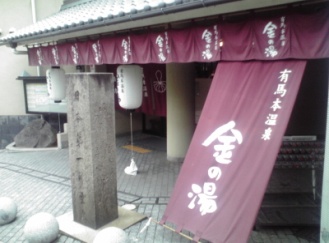 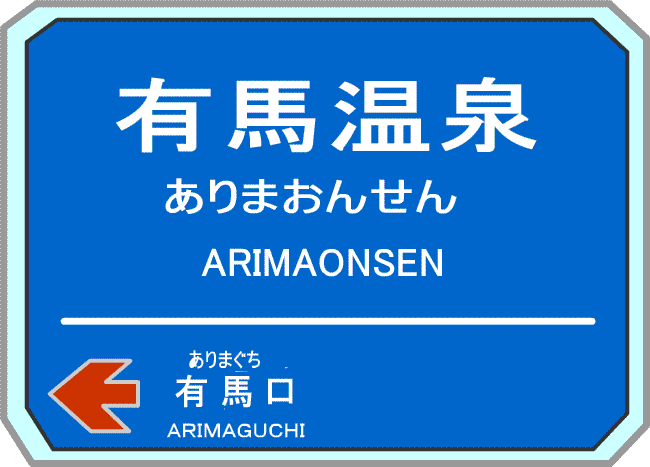 (4) 山登り

時間：朝８時くらいから夕方まで歩き、最後は温泉で解散します

コース：初めての方が参加しやすいように六甲山を中心に
               初級(ハイキング程度)､中級コースを歩きます

昼食：各自で用意します。カップ麺のお湯は会で提供し、
             コーヒーもドリップコーヒーを用意しています

賛美：静かな場所があれば、休憩し賛美の時間を持ちます
　　　　    山や自然の賛美集を用意しています
　　　　    ウクレレ持参の参加者が奉仕してくださる時もあります

その他：年１－２回は奈良や滋賀の有名な山へも遠出します
   また 年１－２回、初級コースにはバーベキューも
   組み込み、家族向けの時も設けています
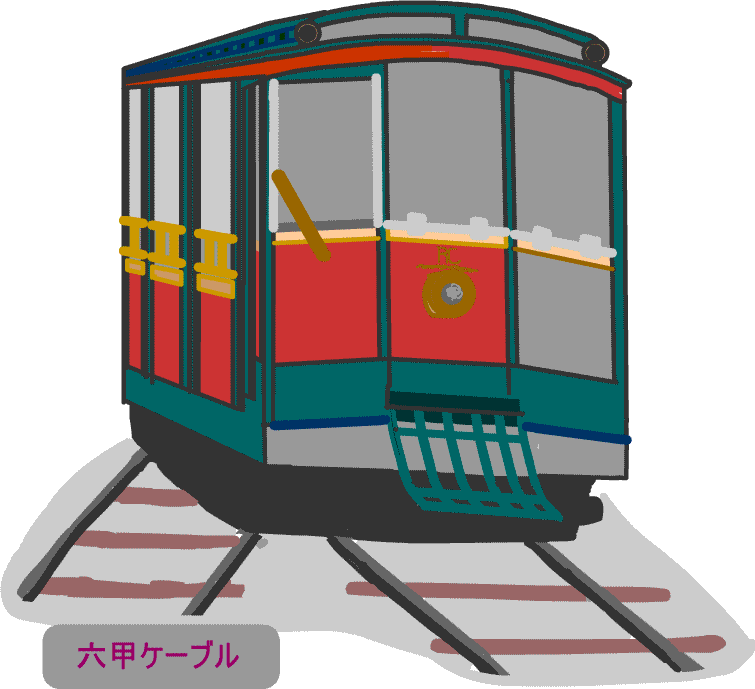 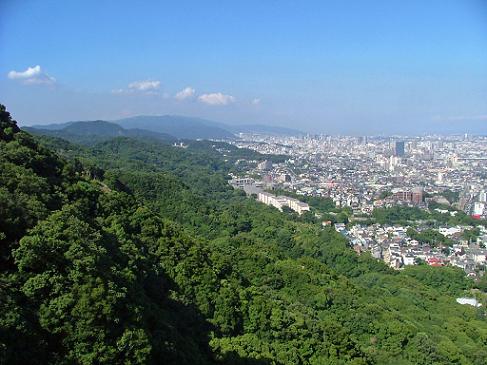 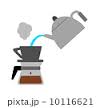 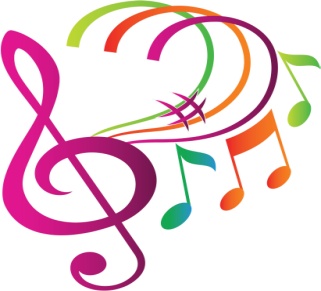 3
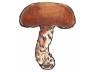 ２. 活動紹介（3/3）
(5)　屋内親睦会

場所 : 同じ教会の方の喫茶店もしくは北原会長宅で実施します
時期：暑い8月と年によっては3月に行います。雨天で登山が中止
　　　　    の時も親睦会を行う予定です。但し過去雨天中止となった
             ことはありません
テーマ：山や自然、またこれらと人類との関わりを中心のテーマに
　　　　      できればと考えています。ただしあまり拘ることなく様々な
               テーマで皆さんに話していただきたく思っています
過去のテーマ：
2014年8月：各人の山や自然との関わりを紹介した
2015年8月：｢自然との調和｣と題して、理化学研の岸田氏の
                  書籍を中心に歴史をエネルギー/物質循環、
                  産業循環、金融循環の観点から捉え、キリスト教
　　　　　       との関わりも交えて､田宮会員が話した
4
３. 今までの活動の記録（1/4)　2014年度、2015年度、2016年7月までのまとめ
5
３. 今までの活動の記録（2/4)
2014年度の記録
6
３. 今までの活動の記録（3/4) 2015年度の記録
7
４. 今年度計画 2016年度8月からの計画は下記です        目玉は10月の奈良大台ヶ原山 (百名山) と1月の京都愛宕山です 大台ヶ原山は紅葉の真っ盛りを期待し､愛宕山は雪山歩きの入門をします
8
５. 実施例（1/2)
第7回 キリシタン自然道
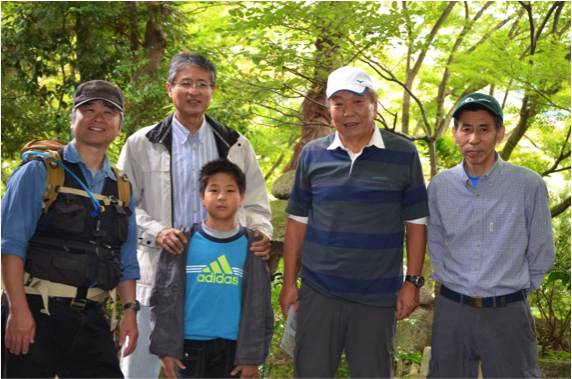 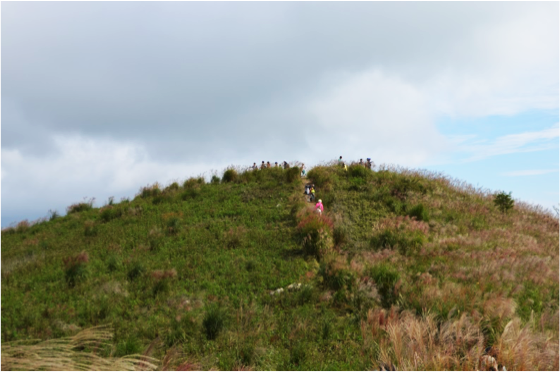 第１８回深山・るり渓
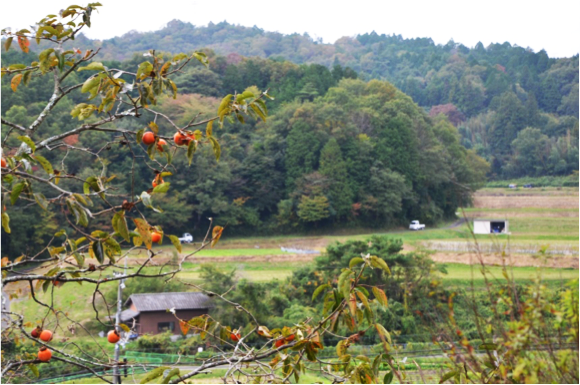 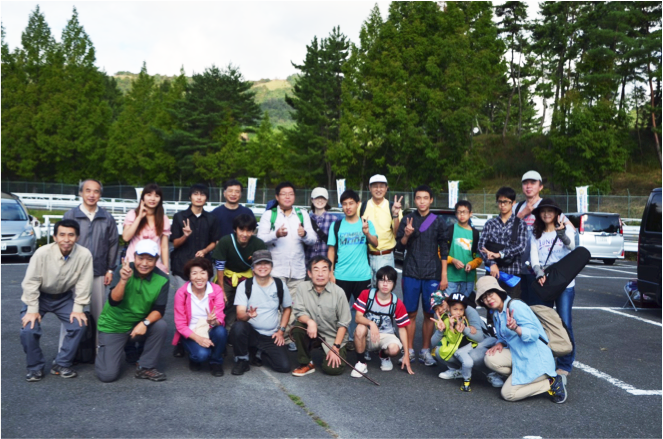 9
５. 実施例（2/2）
第2３回三草山
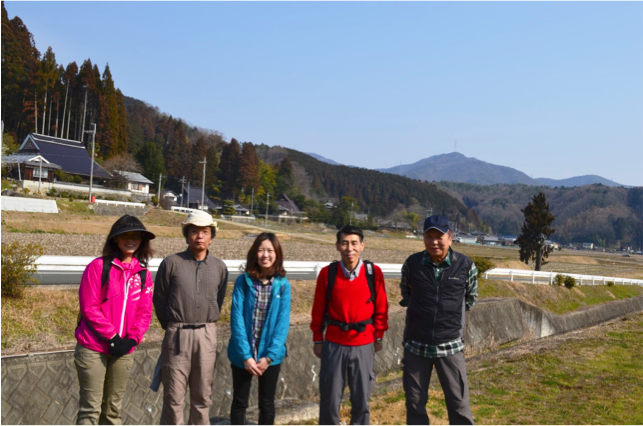 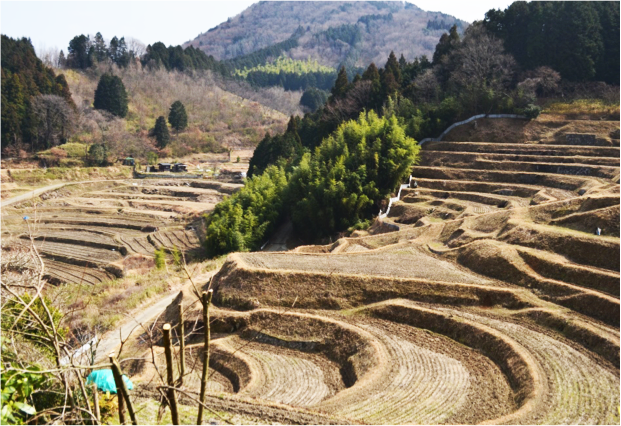 第24回有馬富士
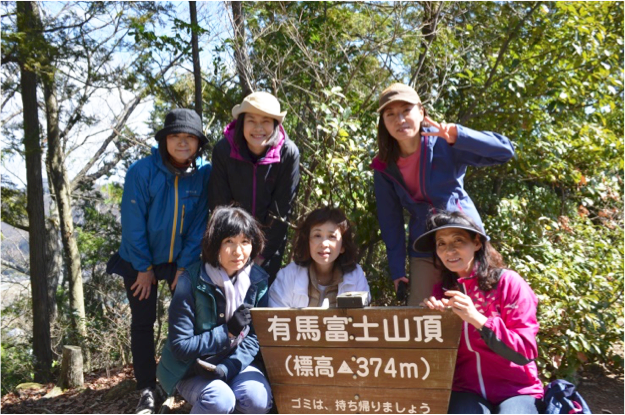 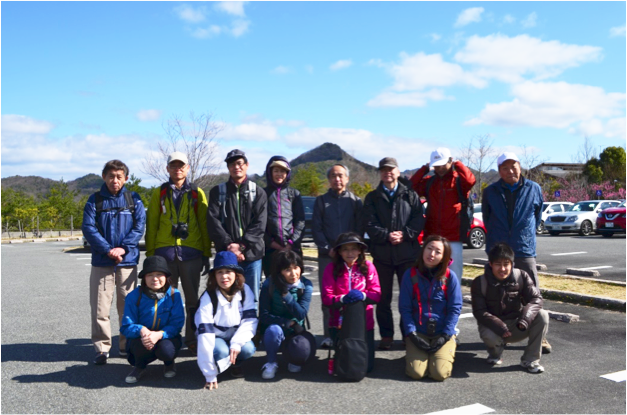 10
６. 今後の展開と期待（祈りの課題）
常に50-70歳代の方がより参加しやすいようなコー
　  スや時間設定を基本にしたいと思います。

 若い参加者の方が、いずれこの会を持続していけ
    るよう、より自主的に取り組んでいただけるように
    したいと思います

 どなたでも参加いただき、クリスチャンでない方に
   は山歩きの入門を体験して頂けたらと思います

 参加者の体力低下、反対にさらなる高レベルの山
   登りへの期待、女性参加者の増加等の多様な状
   況に対応した、多様で柔軟なプログラムを検討、
   実行できたらよいと思います
11
より自然の恵みを知るため、樹木･草花の知識の 
　　勉強をフィールドワークで行うプログラムの実現
　　を期待したく思っています

 地球環境への意識を持ち、神様の視点でできる
  　ことを話し合い、行動できたらよいと思っていま
    す

 全国のカレブの会と相互交流し、山登りや親睦
   会への招待や各地の山への遠征ができればとよ
   いと思っています
12